Academia Digital para Pais
Sessão 3
Apresentação eletrónica
Pesquisas avançadas
Obrigado
Com o apoio do
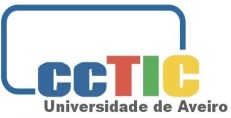